AMSE318 Numerical Methods
-Midterm-
20100116 
이상현
Assignment
Liquid, fcc, bcc 각 상에 대한열역학 수식화를 수행하고 Ps-Tk 2 원계 상태도를 계산하시오.
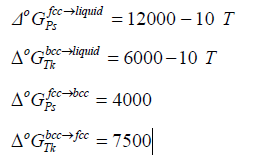 Xtk -Hm, 
Xtk - a ….
background
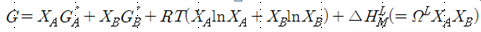 background
FCC
BCC
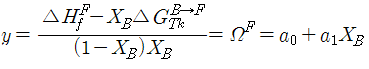 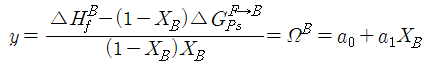 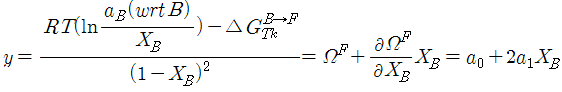 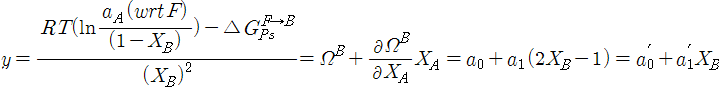 background
Chemical potential
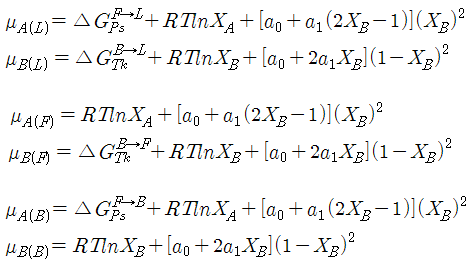 background
Chemical potential
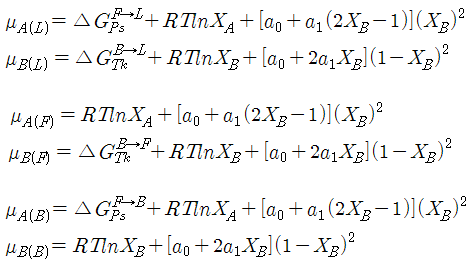 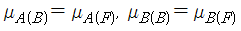 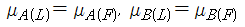 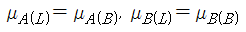 Code
입력
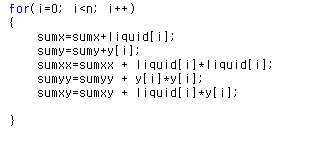 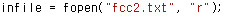 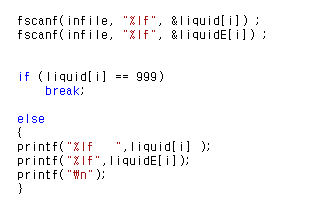 Code
상태도 그리기 - 준비
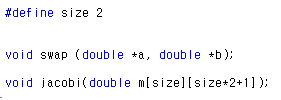 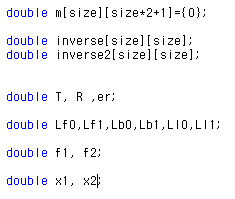 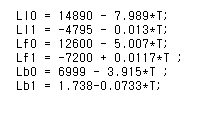 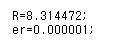 Code
상태도 그리기 –F 지정
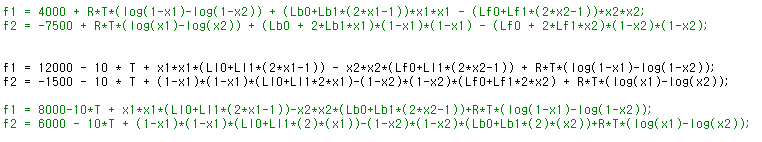 Code
상태도 그리기 –미분값 대입
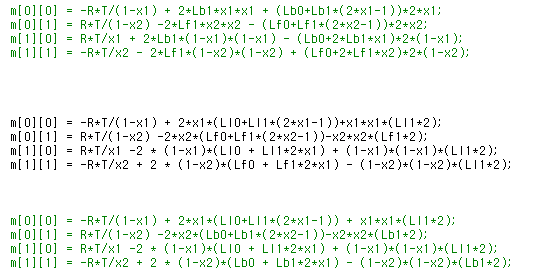 REsult
L값 (Ohm값)
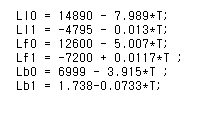 REsult
Phase diagram
L
Fcc+L
fcc
BCC +L
BCC
FCC+BCC
ConClusion
대체적으로 graph는 잘 구한것 같음.

BCC-L 에서 300K 부근의 solution이 안나옴

시간 관계상 Peritectic point 시도 못함.

재유말은 진리다. 재유말을 잘 듣도록 하자.

코딩에 문제가 생겼을 때 침착하게 되돌아보기